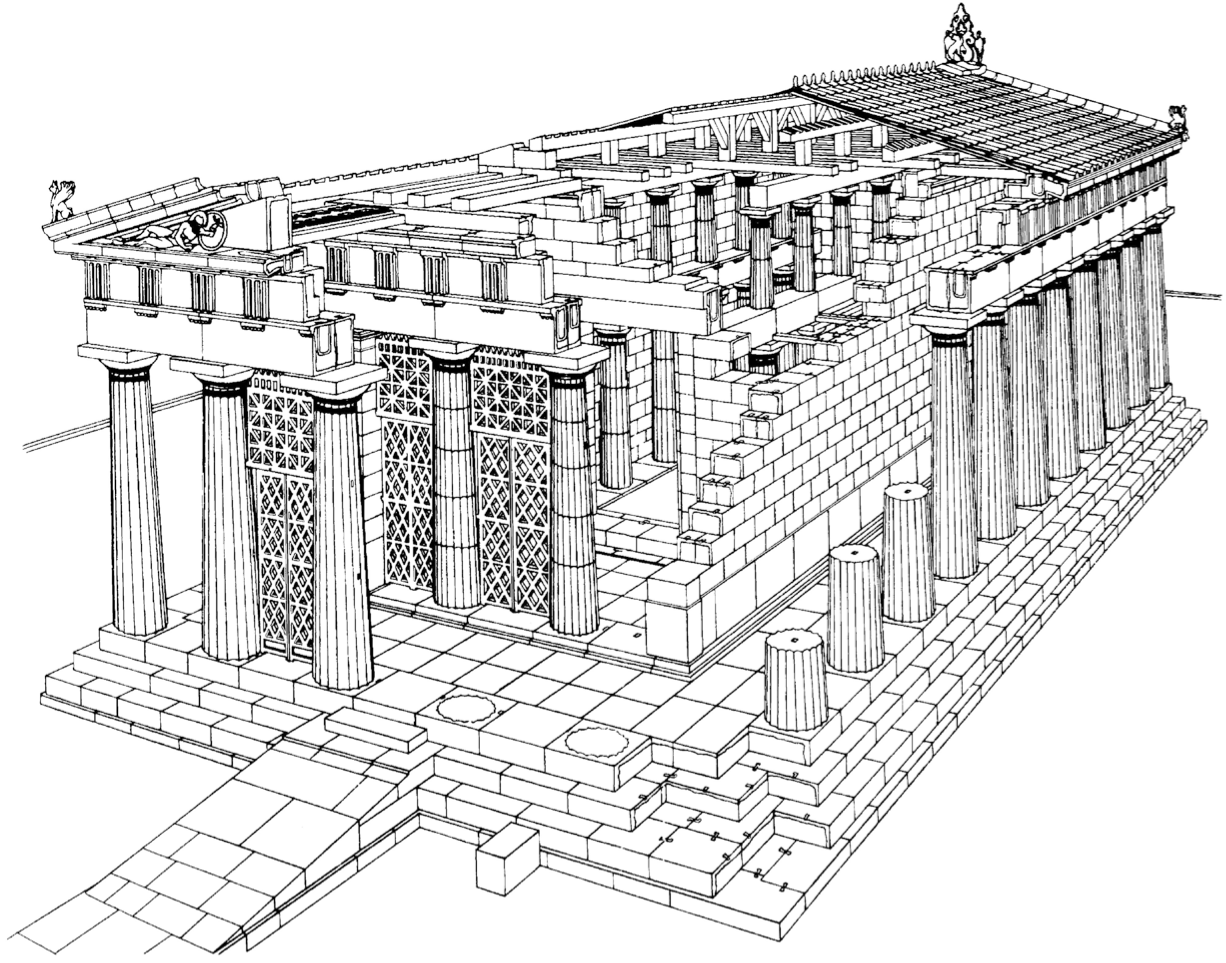 The Greek Heritage and Development of Architecture
Historical Periods
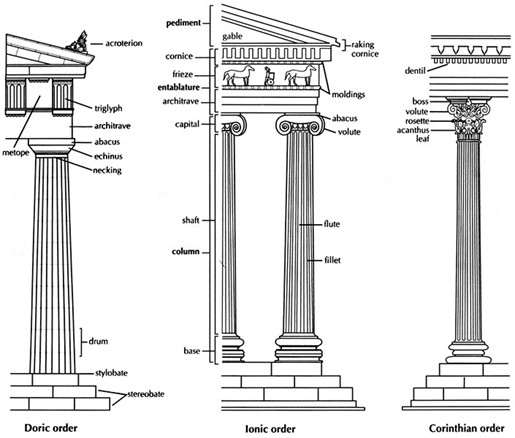 Archaic (c.650-450 BCE): “Doric Order”

Classical (c.480-323 BCE): ”Ionic Order”

Hellenistic (C.323-27 BCE): “Corinthian Order”
Construction in the Ancient Greece
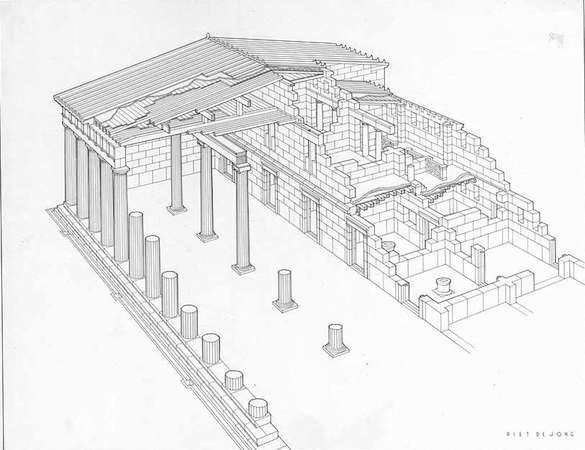 First buildings was built with mud  and wood, but then the material was changed to marble and brick
Triglyphs, which hold the roof, lean on columns which ae based on stone foundations
Roman Civilization
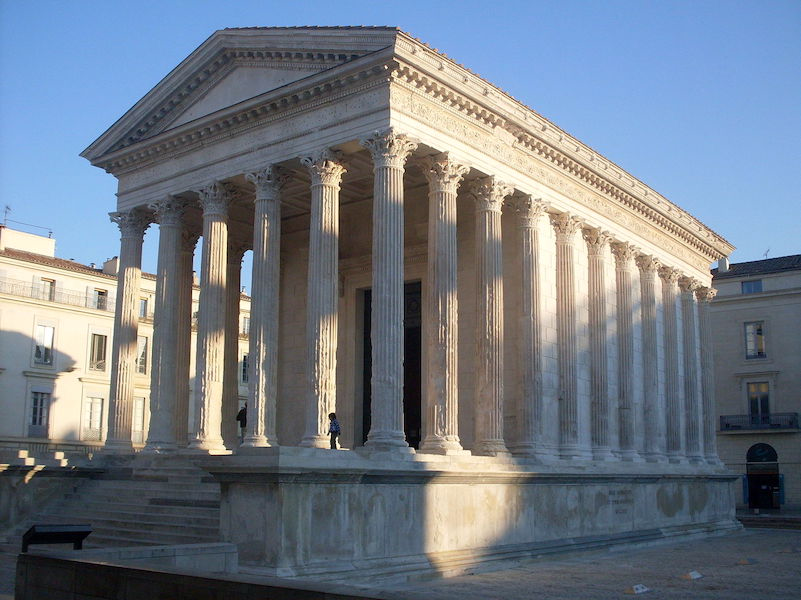 “All... must be built with due reference to durability, convenience, and beauty. ” Vitruvius, De Architectura Chapter III, Sec. 2
Maison carrée- Roman Temple
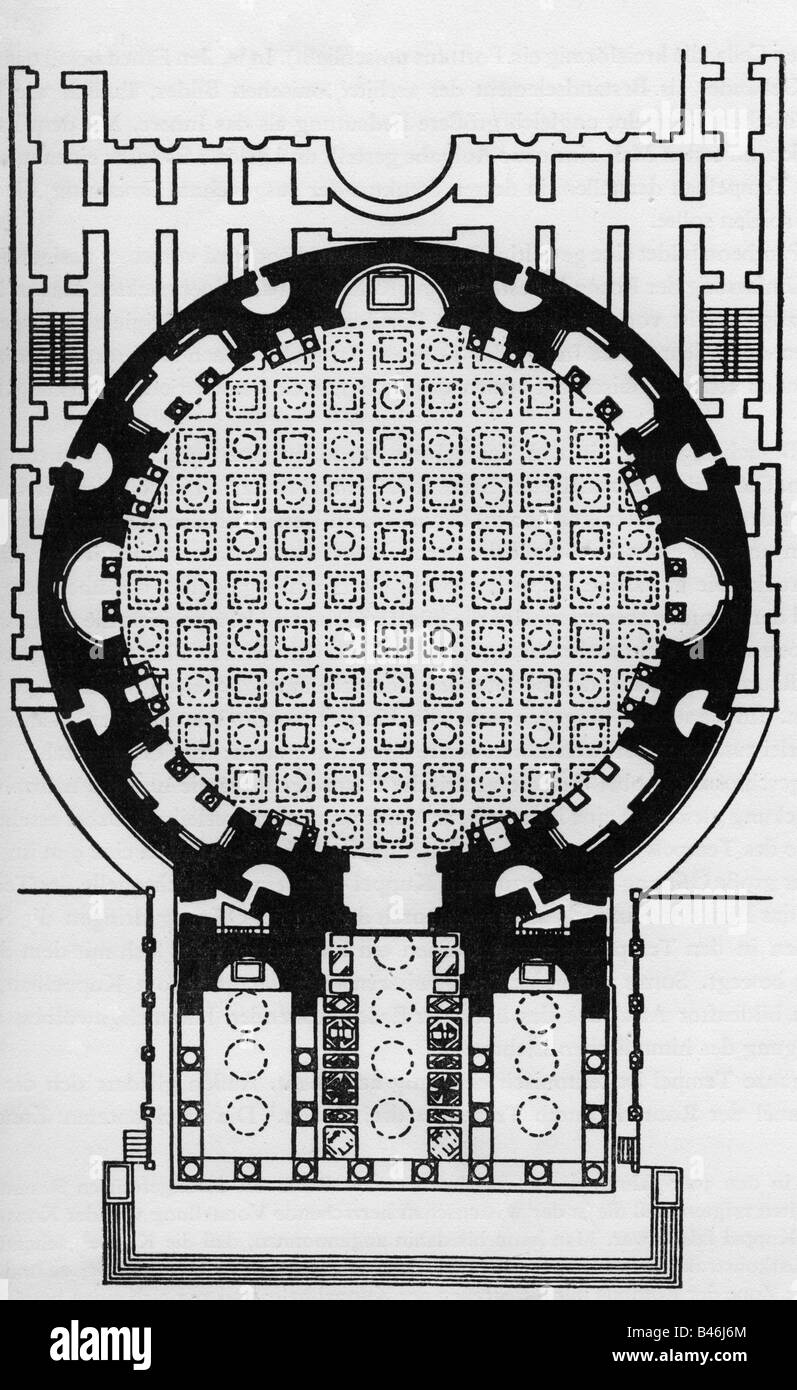 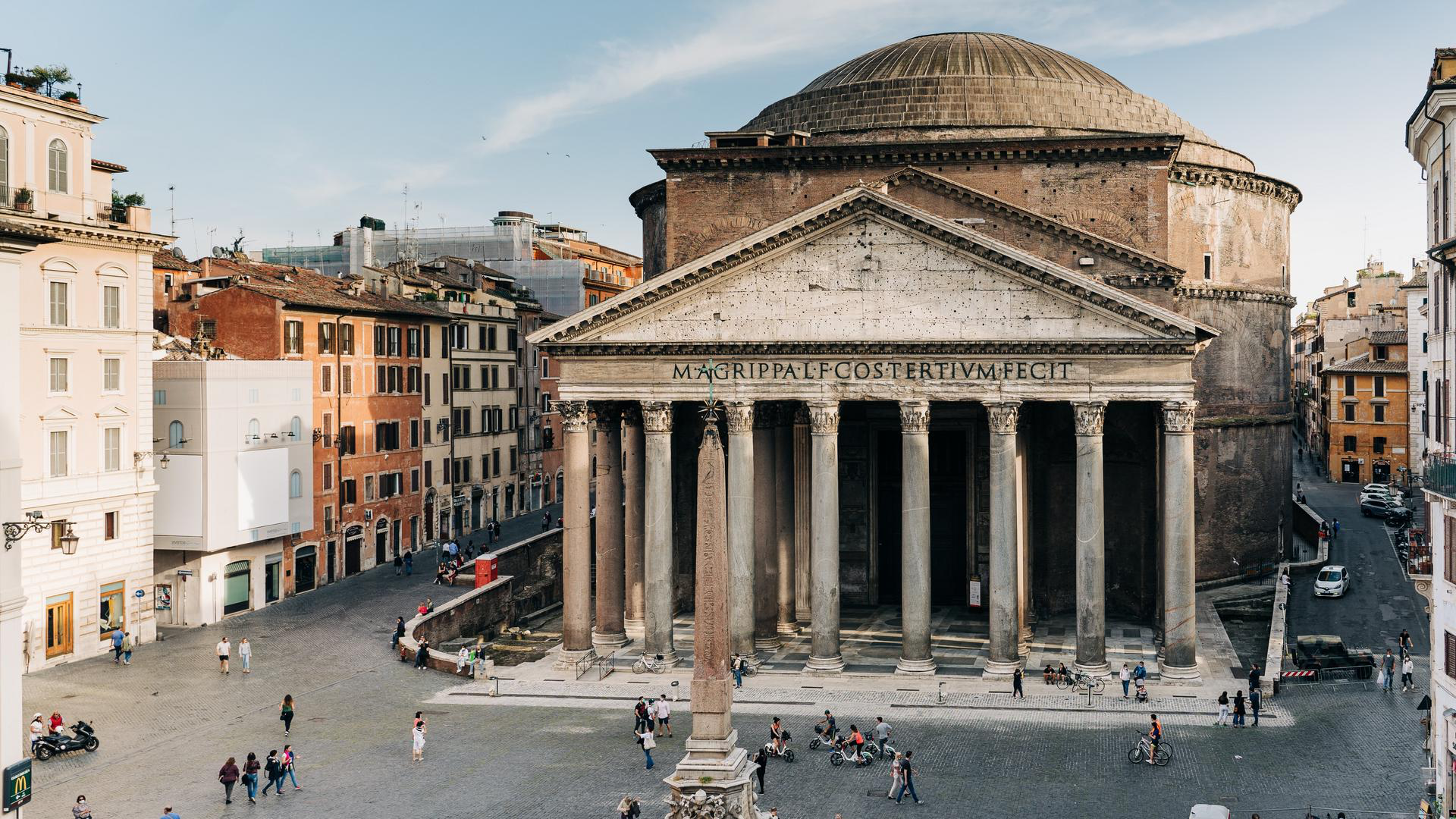 Pantheon in Rome
Tholos of Delphi
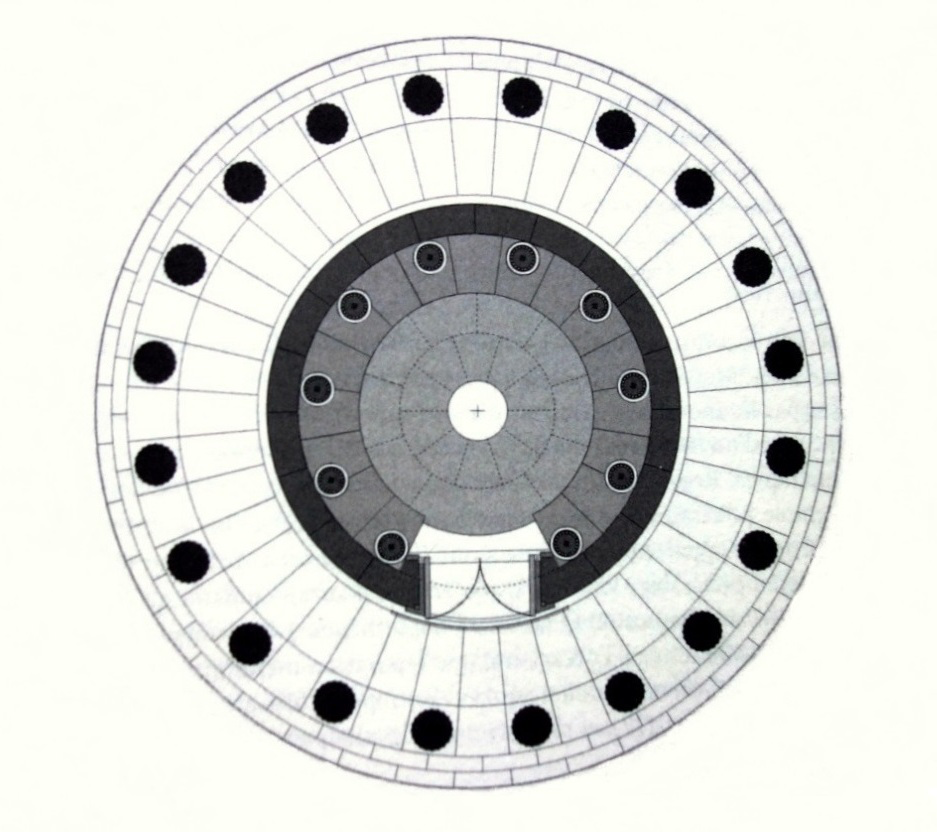 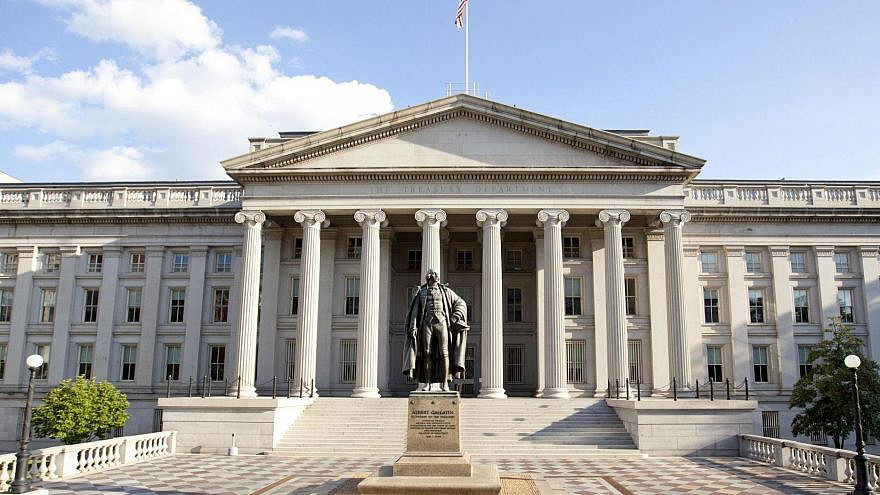 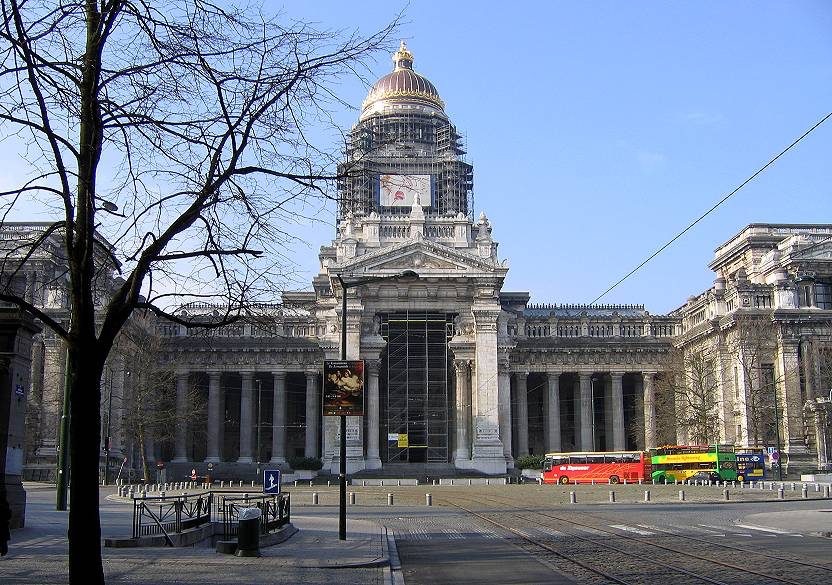 Renaissance & Enlightenment
Renaissance Architecture (14th and early 16th centuries)  Revival and Development of Certain elements from Greek and Roman Architecture
-Enlightenment (17th-19th centuries) Neoclassical Architecture
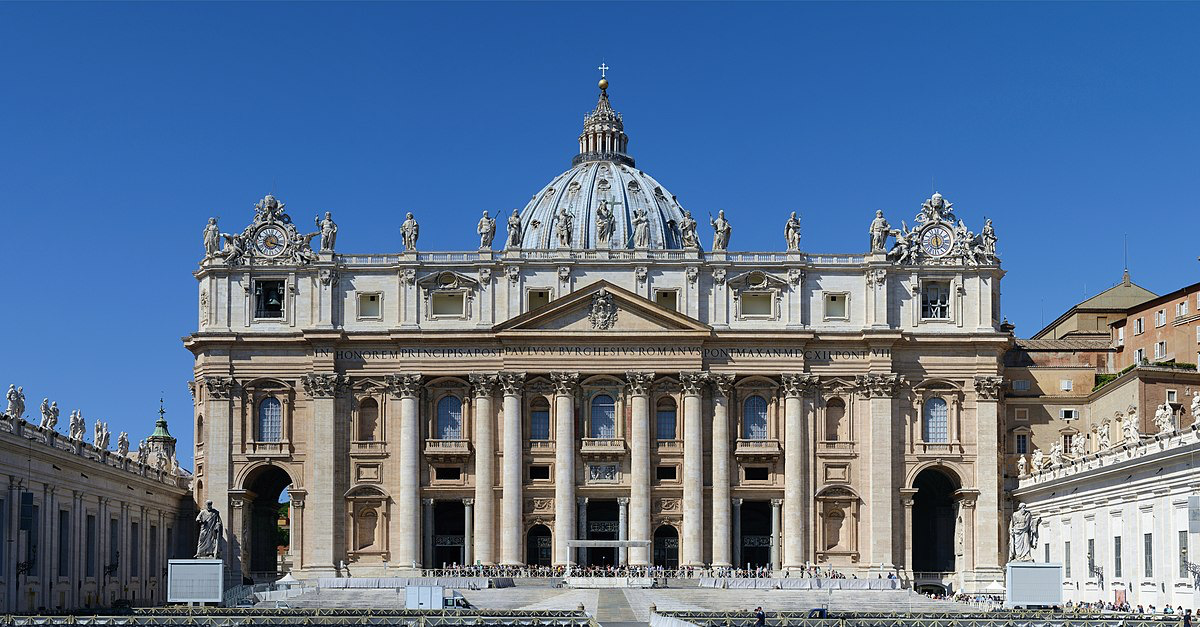 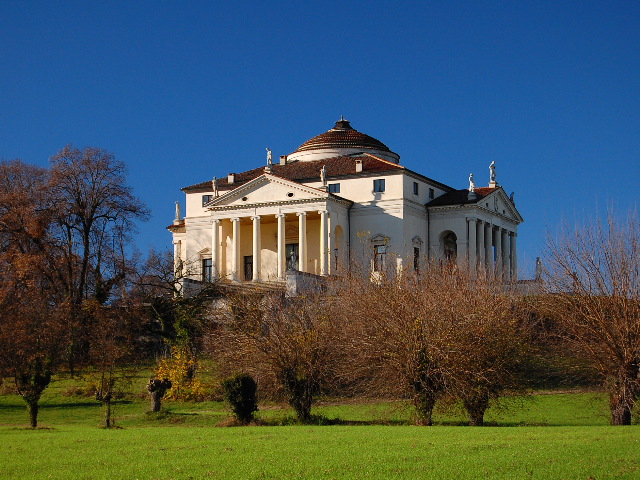 Modern Times